CS686: Robot Motion Planning and Applications
Curiosity Driven Learning with Imagination
Changho Jo
(조창호)
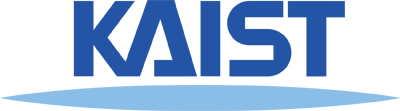 Index
Motivation

Goal

Experiment

Discussion

Summary
Motivation
Curiosity-based RL is cool and more human-like.
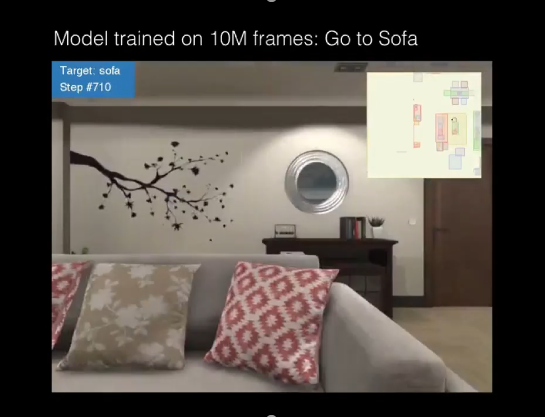 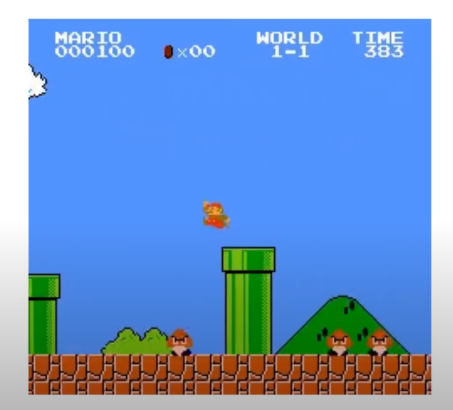 https://www.youtube.com/watch?v=eOuonMhEsxI: Target-driven Visual Navigation in Indoor Scenes using Deep Reinforcement Learning, ICRA 2017, Yuke Zhu
https://github.com/openai/large-scale-curiosity
Motivation
But real human can do better; because we  already have some knowledge to real world
Real world: find a spoon



Game
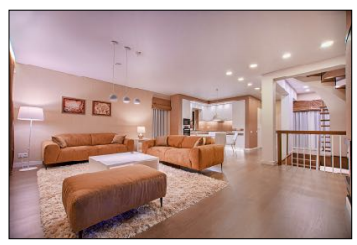 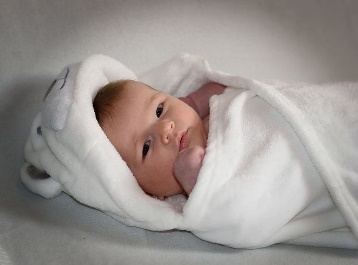 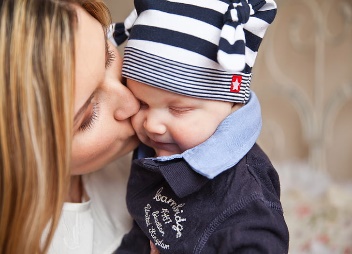 Bring me a spoon!
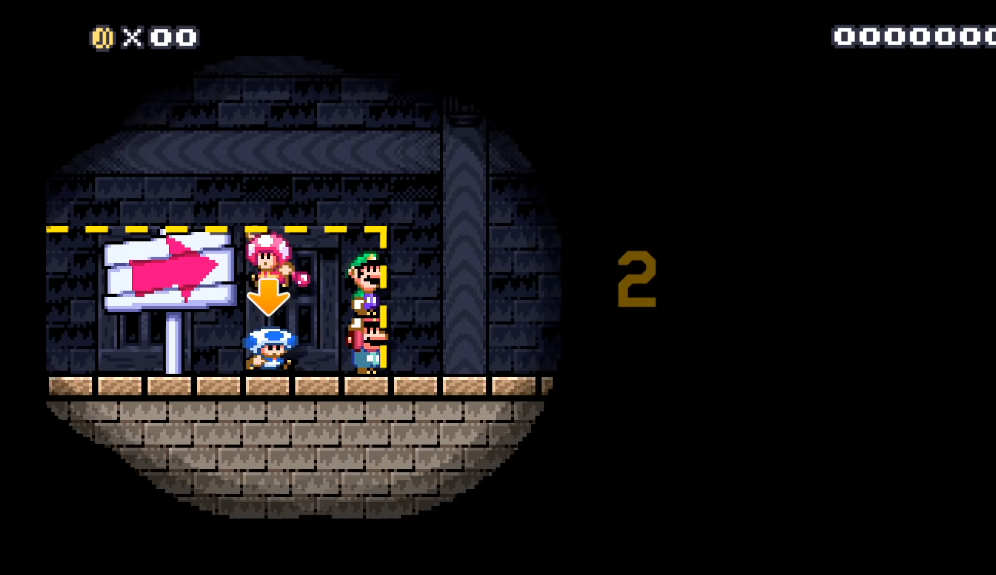 Goal
Outpainting to the large-scale-curiosity
Mario can see only inside the box
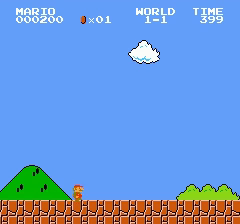 Semantic extrapolation
(Guess full view)
Large-Scale-Curiosity(AI)
Experiment
Limited-view(without outpainting)
Training 1 day..










Mario struggles because he can’t see him..
Mario can see only inside the box
Experiment
Limited-view(without outpainting)
Training 2 days..










Mario stucks at “the 1-1 underground”
Mario can see only inside the box
Experiment
Limited-view(without outpainting)
Training 4 days..










Mario clears 1-1 finally.
Mario can see only inside the box
Experiment
Limited-view(with outpainting, online-training)
Training 4 days...









Visually, it is worse(what??)
Mario can see only inside the box
Experiment
Ablation study
with outpainting network
4 days with 32 batch
n_updates: 174
best_ext_ret: 820


without outpainting
4 days with 32 batch
n_updates: 630
best_ext_ret: 4962
best_ext_ret(at n_updates==174): 4545
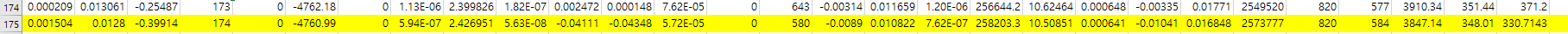 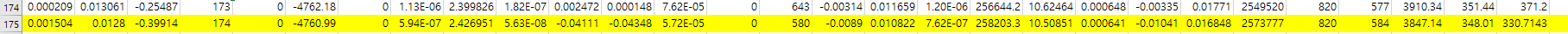 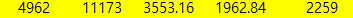 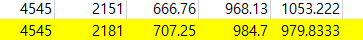 Discussion
He tries what he cannot see(the mushroom).
Mario can see only inside the box
with outpainting, 4 days
Discussion
If your predictions are not perfect, 
sometimes just keep trying is faster.
What I learned
Very slow.
n_updates: 630 (4days, original)
n_updates: 174 (4days, with outpainting)

There was no gradient flow between GPU(outpainting) and CPU(large-scale-curiosity)

I’m trying pretraining now, but again “making a video to tfrecord and reading it in tensorflow” is too slow
What I learned
Curiosity agent turn off the game when the game is too boring.

In limited view, the Mario had quit the game so many times at the 1-1 underground.
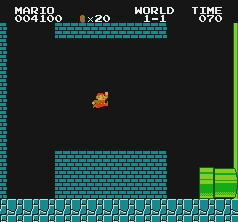 What I learned
There can be moments 
great luck is needed.
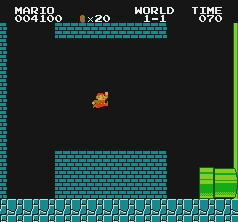 Summary
It is difficult to predict many variables.
just do it.
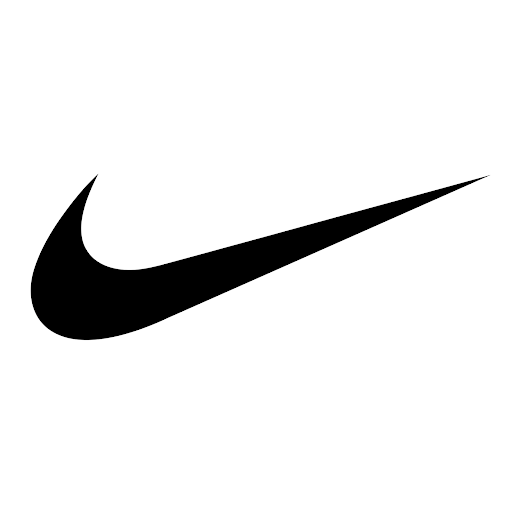